Contando con Cereales Pensamiento matemáticoNumero, aprendizaje esperado  :
Utiliza objetos, símbolos propios y números para representar cantidades, con distintos propósitos y en diversas situaciones.
Andrea Isabel Plata Tapia , #17, 3ºC
Primero se estableció el reglamento de la actividad, después se explico que antes de comenzar a utilizar el material escucharían la consigna para saber que  cantidad representar  con los cereales en los fideos y en cual  de los fideos.
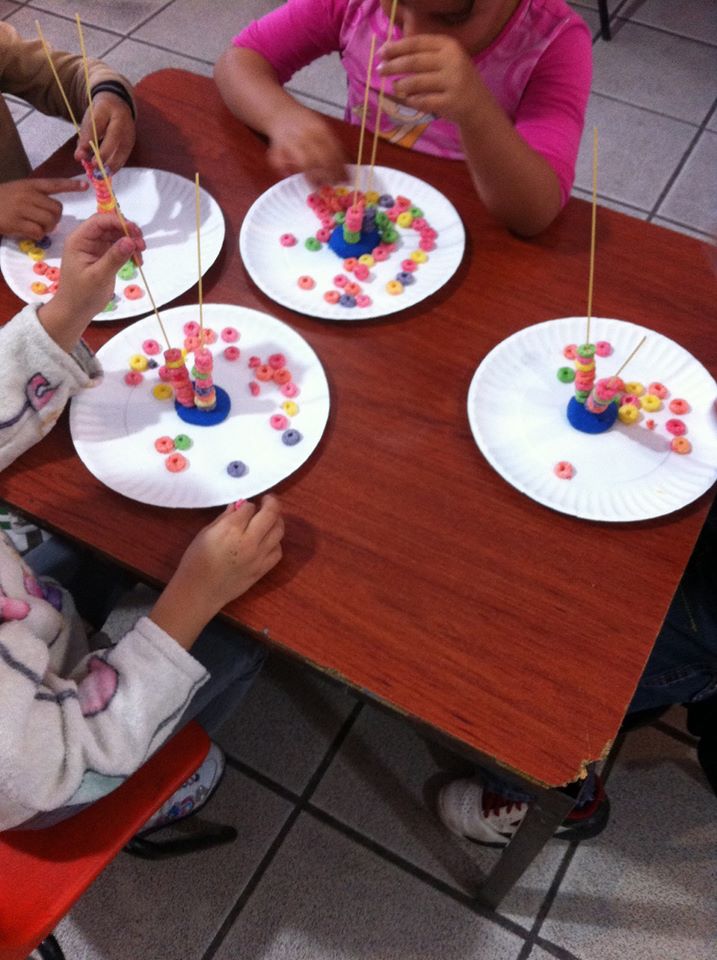 Se dieron consignas con distintas y diversas cantidades del 1 al 19 aproximadamente.
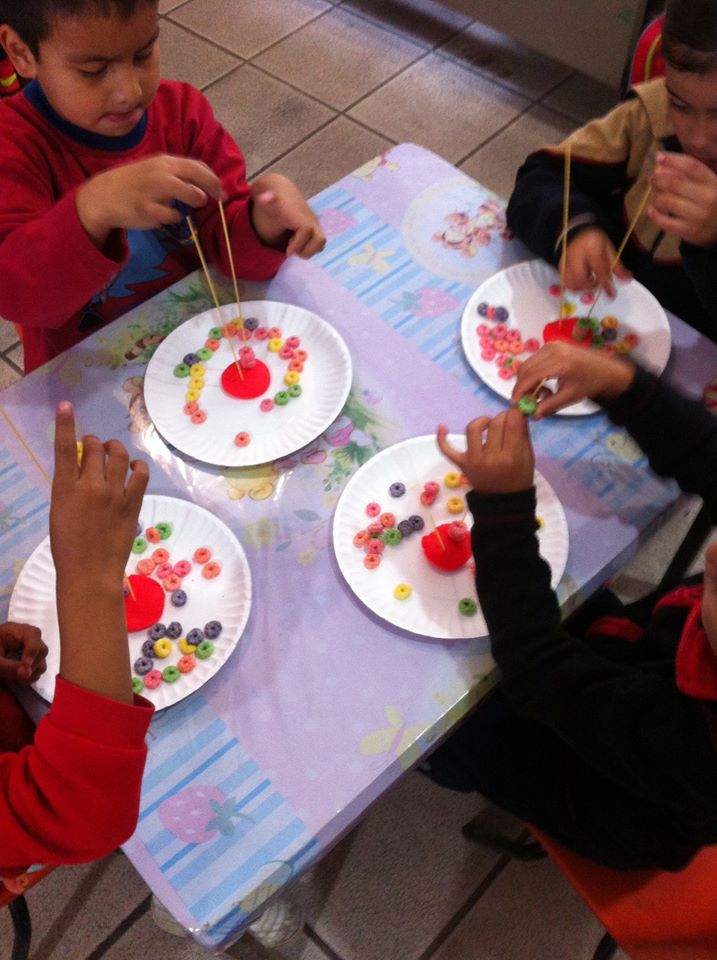 Los alumnos se mostraron concentrados e interesados , también participativos y  representaban las cantidades que se asignaban
Cuando algún alumno presentaba dificultad con los alumnos que  tenían esa fortaleza propiciaba el andamiaje entre  ellos y los primeros.
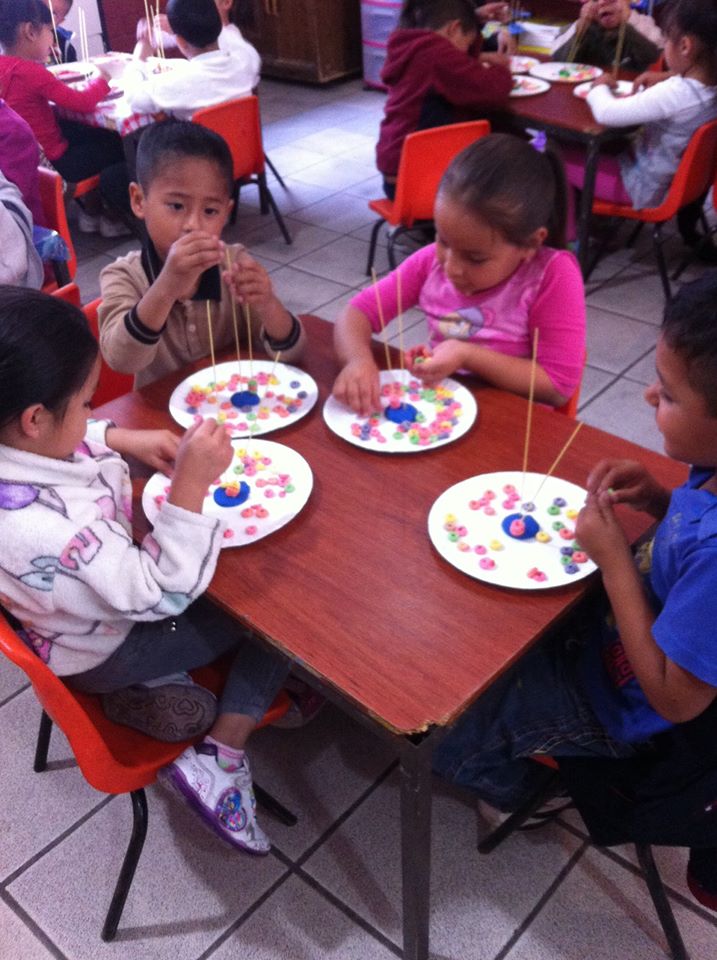 Al finalizar 
la actividad les di permiso de comer sus cereales.
Considero que se logro el ap. Esperado, respetaron las normas y la situación didáctica resulto significativa para  alumnos y practicante.